Контроль та регулювання валютних операцій
Валютне регулювання (англ. Exchange control) — це діяльність держави та уповноважених нею органів щодо регламентації валютних відносин економічних суб'єктів та їх діяльності на валютному ринку.

Валютне регулювання – це діяльність уповноважених державних органів, спрямована на організацію функціонування внутрішнього валютного ринку, визначення порядку проведення операцій з валютними цінностями та міжнародних розрахунків, а отже, на регламентацію державної валютної політики України.
Елементи валютного регулювання
Валютні обмеження — це система нормативних правил, встановлених законодавчим або адміністративним чином і направлених на обмеження валютних операцій.
Валютні блокади — заходи, що вживаються державою з обмеження обігу в країні валюти іншої країни, з метою спонукати цю країну виконати певні вимоги.
Валютний контроль — це побудована на основі митних органів держави система контролю за валютними операціями, що здійснюються резидентами та нерезидентами у зв'язку з їх зовнішньоекономічною діяльністю.
Метою валютного регулювання є підтримка економічної стабільності й утворення надійного фундаменту для розвитку міжнародних економічних відносин шляхом впливу на валютний курс і на валютно-обмінні операції.

Валютне регулювання спрямоване, насамперед, на організацію міжнародних розрахунків, визначення порядку здійснення операцій з іноземною валютою та іншими валютними цінностями і є, отже, формою державного впливу на зовнішньоекономічні відносини країни. 

Наявність валютного регулювання і контролю з боку держави – об’єктивна економічна необхідність і практика всіх розвинених країн.
Основні завдання валютного регулювання та контролю:

організація системи курсоутворення, захист і забезпечення необхідного ступеня конвертованості національних грошей;
регулювання платіжної функції іноземної валюти, регламентація поточних операцій платіжного балансу;
організація внутрішнього валютного ринку;
регламентація та регулювання банківської діяльності з валютними цінностями;
захист іноземних інвестицій, регулювання процесів утворення та руху капіталу;
встановлення режиму та обмежень на вивезення і ввезення через кордон валютних цінностей;
забезпечення стабільних джерел надходження інвалюти на національний валютний ринок.
Суб’єктами валютного регулювання і контролю виступають усі без винятку учасники валютних операцій:
центральний банк;
уряд країни;
уповноважені банки;
юридичні особи – резиденти і нерезиденти;
фізичні особи – резиденти і нерезиденти.
Об’єктом валютного регулювання і контролю в Україні є операції резидентів і нерезидентів, фізичних і юридичних осіб, що пов’язані з переміщенням валюти, зміною її власника, перерахуванням валюти за кордон, отримання валютних коштів за товари і послуги, а також зобов’язання щодо декларування валютних цінностей та іншого майна резидентів, які перебувають за межами України.
 В умовах функціонування ринкової економіки головним об’єктом валютного регулювання є валютний курс національної грошової одиниці, зміни якого спричиняють відчутний вплив на розвиток економічних процесів тієї чи іншої країни.
Основні методи валютного регулювання
Валютна інтервенція – це пряме втручання центрального банку країни у функціонування валютного ринку через купівлю-продаж іноземної валюти з метою впливу на курс національної грошової одиниці.

Валютна інтервенція може здійснюватись:
за рахунок власних резервів іноземної валюти;
на зазначені цілі використовуються «своп-угоди» - договір з певною країною з приводу одержання кредиту у валюті цієї ж країни, необхідного для здійснення валютної інтервенції.
за рахунок продажу цінних паперів, номінованих в іноземній валюті.

Поширеним є використання валютних інтервенцій не лише з метою забезпечення стабільності валютного курсу, а також для підтримання його на зниженому рівні з метою стимулювання експорту. Проте недостатня ефективність регулювання валютних курсів засобами валютних інтервенцій може викликати валютні кризи.
Девізна валютна політика – політика регулювання валютного курсу купівлею і продажем інвалюти.
 Центральний банк здійснює девізну валютну політику на підставі регулювання курсу національної грошової одиниці до інвалют купівлею та продажем інвалюти на фінансових ринках.
 
Девальвація – офіційне зниження курсу національної грошової одиниці відносно інвалют до міжнародних розрахункових одиниць.
Вона може відбуватися стихійно або проводитися цілеспрямовано як елемент валютної політики держави з метою впливу на розвиток економіки, передусім, на розвиток зовнішньоекономічних відносин через підвищення конкурентоспроможності товарів національного виробника та поліпшення стану платіжного балансу.
 
Ревальвація – офіційне підвищення курсу національної грошової одиниці відносно інвалют або міжнародних розрахункових одиниць. Вона вигідна для імпортерів і кредиторів, але не вигідна для експортерів.
Дисконтна політика є традиційним інструментом центрального банку для регулювання валютного курсу та збереження валютних резервів. Змінюючи розмір облікової ставки, центральний банк здійснює певний вплив на приплив чи відплив капіталів, а отже і на валютний курс. Підвищення ставки сприяє підтриманню курсу, оскільки стимулює попит на валюту, а її зниження призводить до послаблення валюти.
 
Валютні резерви – це запаси резервних активів, що перебувають на рахунках у ЦБ та в банках за кордоном і використовуються для сплати боргових зобов’язань, а також, у разі необхідності, для проведення валютних інтервенцій з метою регулювання курсу національної грошової одиниці.
Валютні резерви:
золото;
іноземні валюти у вигляді банкнот і монет або кошти на рахунках за кордоном;
спеціальні права запозичення;
цінні папери (крім акцій), що оплачуються в іноземній валюті;
внески країни до МВФ;
інші міжнародно-визнані резервні активи.
Валютні обмеження – сукупність заходів і нормативних правил, установлених у законодавчому чи адміністративному порядку та спрямованих на досягнення рівноваги у платіжному балансі, підтримання стабільності курсу національних грошових одиниць або досягнення інших цілей.
 
Валютні обмеження передбачають певні заходи щодо регулювання валютних операцій, для ефективного застосування яких використовується система валютного контролю.

Форми валютних обмежень:
встановлення певного розміру продажу валютної виручки, отриманої від експортерів;
квотування продажу інвалюти імпортерам;
заборона на ввіз і вивіз валютних цінностей без спецдозволів;
обмеження прав фізичних осіб на операції з інвалютою.
Валютний контроль – це забезпечення дотримання резидентами та нерезидентами валютного законодавства. Йому підлягають валютні операції за участю резидентів та нерезидентів, також зобов’язання щодо декларування валютних цінностей та іншого майна.

Головним органом валютного контролю в Україні НБУ. Він здійснює контроль за виконанням правил регулювання валютних операцій на території України з усіх питань, не віднесених до компетенції інших державних органів, а також забезпечує виконання уповноваженими банками функцій щодо здійснення валютного контролю, віднесених до їхньої компетенції.

Основними контрольними функціями НБУ у сфері валютних відносин є:
встановлення та контроль за курсом національної грошової одиниці на міжбанківському валютному ринку;
контроль за експортно-імпортними операціями;
контроль за порядком відкриття і ведення валютних рахунків;
контроль за обмінними операціями з готівковою валютою;
контроль за іноземними інвестиціями і міжнародними кредитами та ін.
Функції валютного контролю окрім НБУ можуть виконувати:
Уповноважені банки здійснюють контроль за валютними операціями, що проводяться резидентами і нерезидентами через ці банки, тобто на уповноважених банках лежить відповідальність за законність усіх валютних операцій, що здійснюють їхні клієнти.

Уповноважені банки є єдиними недержавними органами валютного контролю.

Основні обов’язки комерційних банків як агентів валютного контролю – запобіганню проведенню тієї чи іншої незаконної валютної операції, а за неможливості цього – інформувати про неї уповноважені державні органи.
Державна податкова адміністрація України здійснює фінансовий контроль за валютними операціями, що провадяться резидентами і нерезидентами на території України.

Державний митний комітет України здійснює контроль за дотриманням правил переміщення валютних цінностей через митний кордон України. При цьому ці дві державні інституції взаємодіють із підприємствами-експортерами та імпортерами, а також з уповноваженими комерційними банками.

Державний комітет зв’язку та інформатизації України здійснює контроль за дотриманням правил поштових переказів і пересилання валютних цінностей через митний кордон України. У більшості випадків такий контроль стосується фізичних осіб.
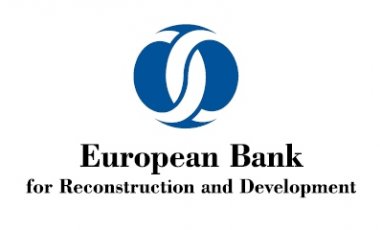 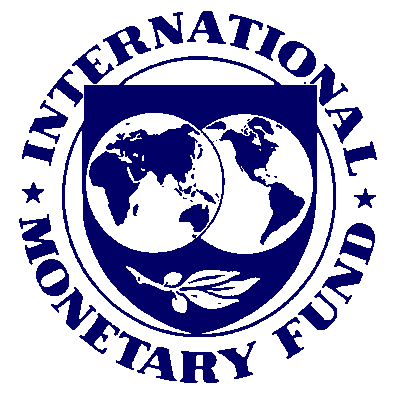 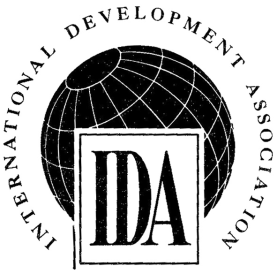 Для здійснення валютного регулювання та контролю на міжнародному рівні були створені такі організації:

МВФ
МБРР та ЄБРР
Міжнародна асоціація розвитку (МАР)
Міжнародна фінансова корпорація (МФК)
Агентство з гарантій багатосторонніх інвестицій
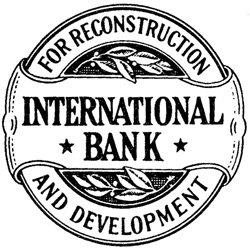 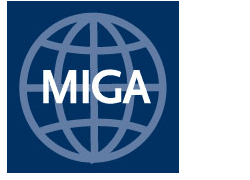 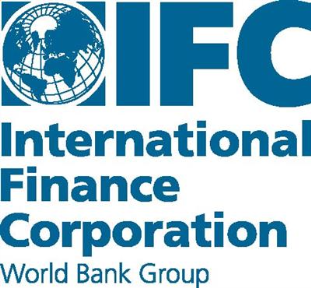 Міжнародний валютний фонд - міжнародна валютно-фінансова акціонерна організація, своєрідний інститут співробітництва, що прагне встановити впорядковану систему платежів та грошових переказів між країнами.

Основні цілі МВФ:
сприяти збалансованому зростанню міжнародної торгівлі;
підтримувати стабільність обмінних курсів валют;
сприяти створенню багатосторонньої системи розрахунків за поточними операціями між членами Фонду та усуненню валютних обмежень, які гальмують зростання міжнародної торгівлі;
надавати країнам-членам кредитні ресурси, які даватимуть змогу збалансовувати зовнішні платежі без використання обмежувальних заходів у галузі зовнішньої торгівлі та розрахунків;
слугувати міжнародним центром співробітництва та консультацій з валютних питань.
Вступаючи до МВФ, кожна країна вносить своєрідний членський внесок: певну суму грошей, яка називається квотою. Квота визначає організаційні та фінансові відносини країни-члена з МВФ. 
Квота призначена для:
створення об'єднаних грошових запасів, за рахунок яких надаються кредити країнам, котрі мають фінансові труднощі;
визначення максимального обсягу фінансування з боку Фонду (суми, яку країна-учасниця може позичити у МВФ або отримати під час періодичного розподілу спеціальних активів - СДР);
визначення кількості голосів, якими володіє кожен учасник Фонду.
МВФ самостійно встановлює розмір квоти на підставі аналізу таких макроекономічних показників, як національний дохід та обсяги зовнішньої торгівлі і платежів.

Сьогодні порядок здійснення валютних операцій в Україні відповідає загальноприйнятим міжнародним стандартам та вимогам, передбаченим статтею VIII Статуту МВФ.
Міжнародний банк реконструкції та розвитку (МБРР) - міждержавна інвестиційна інституція, створена з метою сприяння країнам-членам у розвитку їхньої економіки через надання довгострокових позик і кредитів, гарантування приватних інвестицій. МБРР функціонує з 1946 р. Членами МБРР є 155 країн. Лідируючі позиції належать "сімці": США, Японії, Великобританії, ФРН, Франції, Канаді та Італії.
МБРР надає кредити переважно на строк до 20 років для розширення виробничих потужностей країн - членів банку. Кредити одержуються під гарантію країн - членів банку. МБРР надає також гарантії за довгостроковими кредитами інших банків. Більшість кредитів спрямовується в галузі інфраструктури: енергетику, транспорт, зв'язок. З середини 80-х років МБРР збільшив частку кредитів у сільське господарство (до 20 % ), на охорону здоров'я та освіту. У промисловість спрямовується менше 15 % кредитів банку.
В останні роки МБРР надає кредити для врегулювання проблем зовнішнього боргу країн, що розвиваються (так зване спільне фінансування). Банк також надає структурні кредити для регулювання структури економіки, оздоровлення платіжного балансу.
Міжнародна асоціація розвитку (МАР) створена у 1960 р. з метою надання пільгових кредитів країнам, що розвиваються. Такі кредити надаються терміном до 50-ти років з виплатою 0, 75 % річних. У середньому за рік МАР надає кредитів на суму до 5 млрд. дол. США.
 
За ініціативою США у 1956 р. була створена Міжнародна фінансова корпорація (МФК) для заохочення розміщення приватного капіталу в промисловість країн, що розвиваються. МФК надає кредити високорентабельним приватним підприємствам без гарантій уряду. Кредити надаються у розмірі 20 % вартості проекту терміном до 15 років.
 
Страхування капіталовкладень від політичного ризику на випадок війни, громадських заворушень, експропріації і зриву контрактів здійснює Агентство з гарантій багатосторонніх інвестицій.